Wednesday 6.10
Morning: Quench test at 450 GeV
Vertical bump (upward) on MQ.14R2.B2, horizontal bump (inside)  on MQ.14R2.B1. Probing loss scale of ~ 1 second.
Beam2:
Triggered busbar protection of nQPS on MQ with 1.6E11 and 2.4E11 (not with 1E11). EE opened, but heaters not fired. Beginning of the quenching of MQ observed.
Beam1:
Triggered old QPS on MB C14.R2 in front of MQ with 1.7E11. Quench heaters were fired.
Beam loss before PM trigger ~1E11.
Detailed analysis to be done.
1
8:30 meeting
BLM signal with 2.4E11 p – note the threshold was increased by a factor 3 to correspond to 3 times estimated quench level.
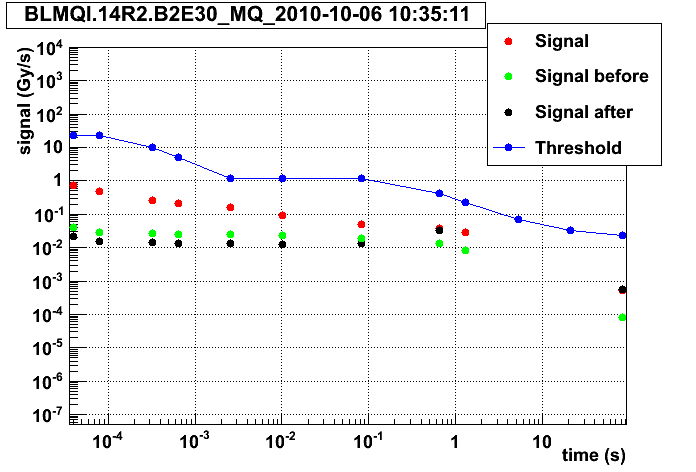 2
8:30 meeting
Wednesday 6.10
Central timing lost synchronization with the GPS at about 8am. Synchronization problems seen for PM timestamps, in particular the BIS.
Timing expert reconnected the central timing around 11:00.
Another ½ hour and a couple PM tests required to ensure all BICs were correctly synchronized again.
3
8:30 meeting
Wednesday 6.10
Afternoon: PLL test in ramp
ADT gain reduced by -3 dB for PLL to work.
Ramp of 8 nominal bunches with PLL on B2 and constant excitation amplitude (amplitude loop not commissioned).
PLL locked for most of the ramp.
Some issues observations that need further attention: - PLL locked on line that was 0.01 off the real tune (possibly Q+nQs). - Systematic tune offset error of   few 1e-3. - PLL Q estimates oscillated during part of the ramp while FFT Q measurements were stable. - Beam-blow up: no measurement of the initial emittances, but ended up with quite big beam in B2. - Life-times puzzle: sometimes good (> 600 hours) sometimes very bad (< 5h)
Test of a PLL/ADT failure where the ADT switches 'off' while the PLL is 'on'. Slow losses of about 3% over a minute.
4
8:30 meeting
Wednesday 6.10
19:00 Preparing for physics fill with 200b
Again problems with RBI.221 in TI2 (third intervention on the PC today).
Again problems with BLM crate in IR7 (crate fails, SIS dump) – same that dumped the previous physics fill. Beam dumped twice. Power cycled by BLM expert. Did not help.
CPU exchanged with a lab CPU – temporary fix.
Then problem of booster PS.
02:00 Filling
Both B1 and B2 QFBs off in the ramp.
Issues with coupling in the squeeze – B1.
04:40 Stable beams 1397
5
8:30 meeting
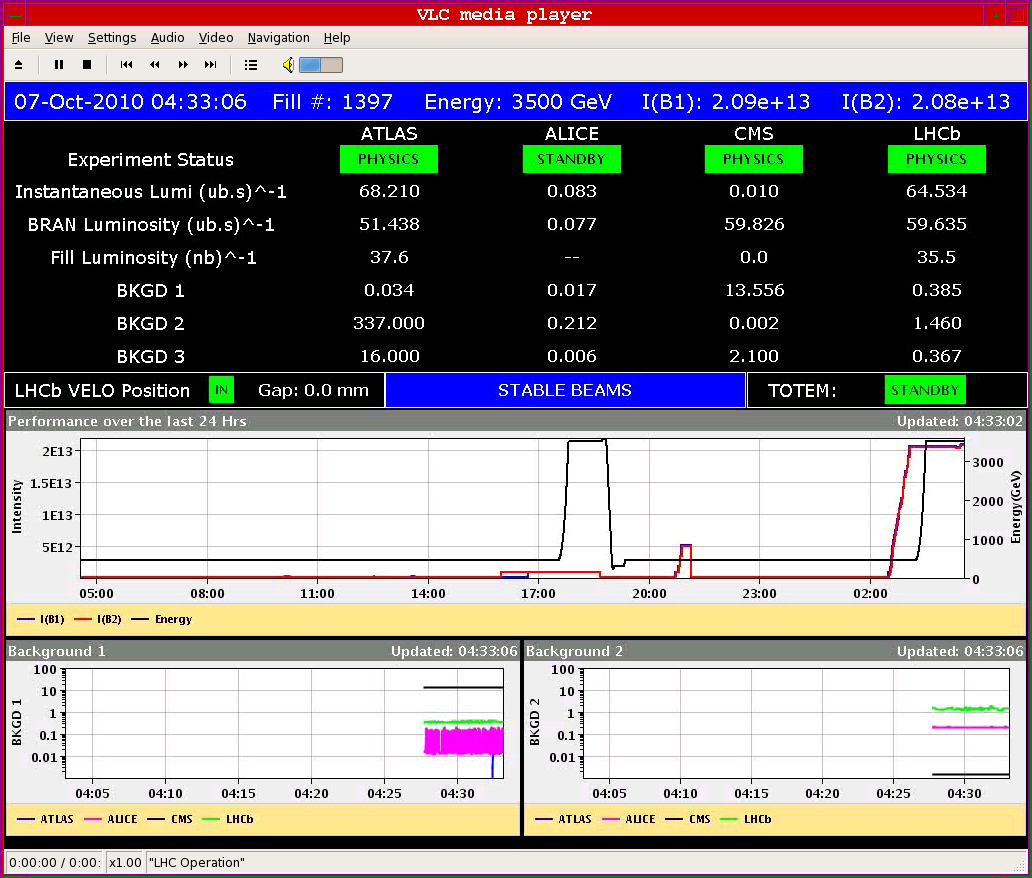 6
8:30 meeting
Vacuum
Few 10-9
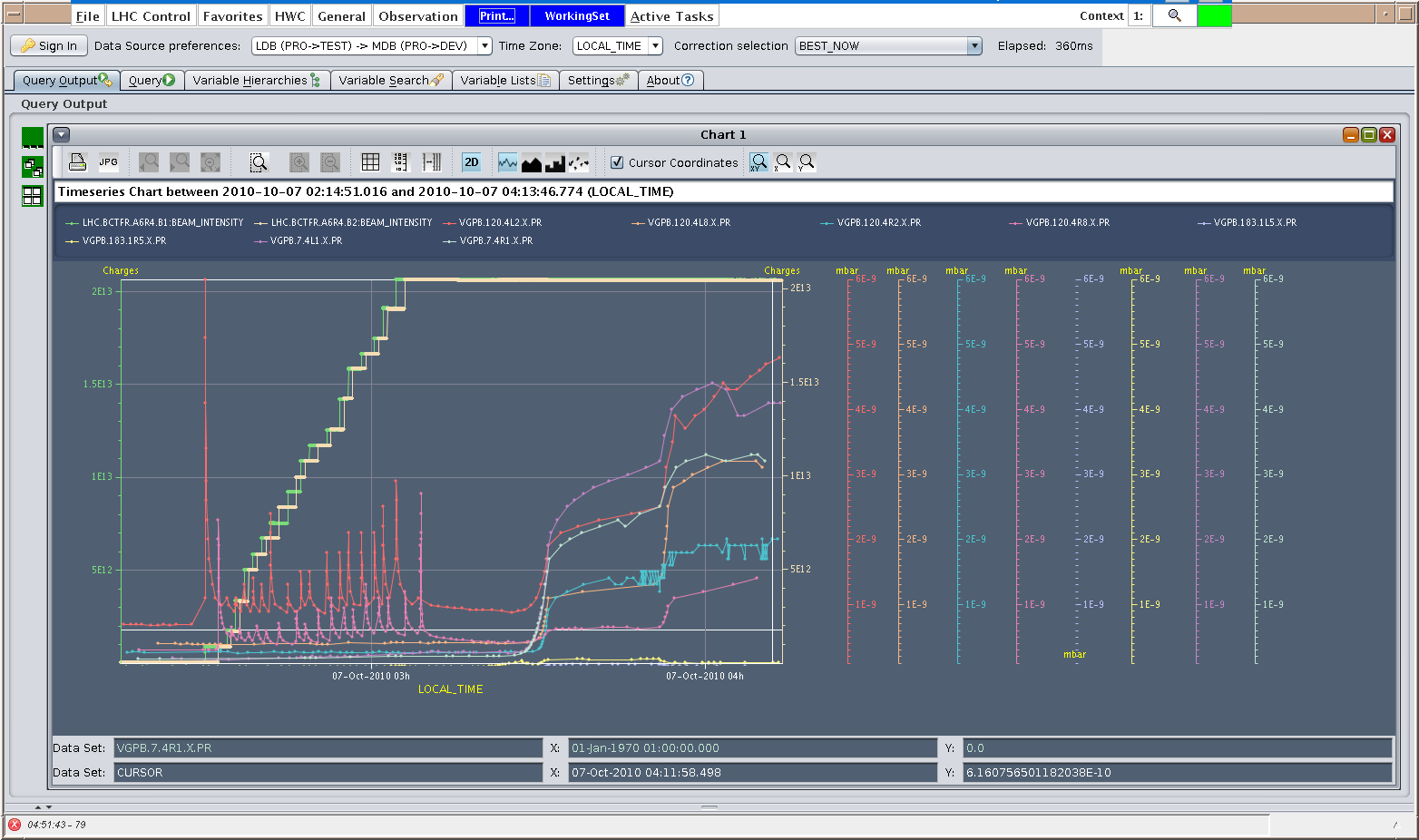 7
8:30 meeting
Today
Access ~ 1 hour:
Pt4 BBQ
Pumping station Pt2
ALICE
ATLAS
AC dipole if it fits in.
BLM crate CPU exchange SR7
No access in Pt8 – lift maintenance.
Injection of 24 bunches
Physics with 248 bunches – if no problems found with fill 1397.
8
8:30 meeting
Scheduled lift maintenance
Some preventive maintenance has been requested on the LHC lifts, and agreed according to the following planning:

Tuesday 5 October:             PM15 from 8h to 12h00; PM25 from 13h30 to 17h30
Wednesday 6 October:       PX24 from 8h to 12h00; PZ33 from 13h30 to 17h30
Thursday 7 October: 	PM85 from 8h to 12h00; PZ85 from 13h30 to 17h30

Tuesday 12 October :          PM56 from 8h to 12h00; PM65 from 13h30 to 17h30
Wednesday 13 October:     PZ65 from 8h to 12h00; PM76 from 13h30 to 17h30
Thursday 14 October:          PM45 from 8h to 12h00; PZ45 from 13h30 to 17h30
LHC status